Module 6Second Question: Who? Working with Loan Servicers
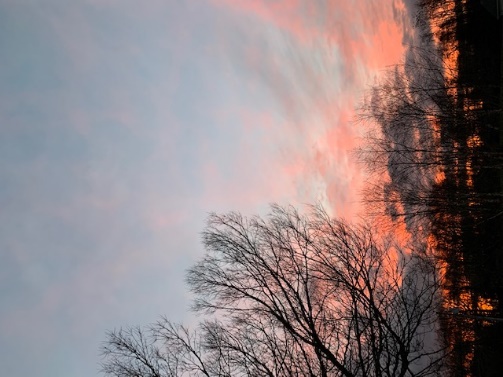 Paul S. Garrard
Founder and President, PGPresents, LLC
Independent Student Loan Consulting
Spring 2024
www.PGPresents.com
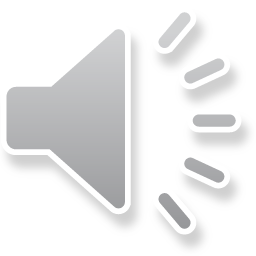 2024 PGPresents, LLC - All Rights Reserved
Loan servicers
Third parties contracted by your lender* to handle repayment correspondence with borrowers
Loan servicer listed at StudentAid.gov (see your “dashboard”)
You should have one servicer for all Direct Loans
They usually offer combined (single) billing
For many, this negates the need to consolidate
Loans may be transferred to another loan servicer
Terms and conditions do not change when this happens
MOHELA** is currently the designated loan servicer for borrowers interested in PSLF
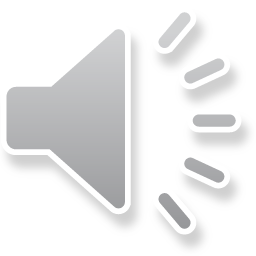 *     U.S. Department of Education for federal Direct Loans                                                            **   Missouri Higher Education Loan Authority
Payment application
One payment applied proportionately against all loans based on current balance and interest rate*
Voluntary or additional payments may be applied against loan of your choice**
Post against loan with highest rate or pick off smaller balance loans
No penalty for early repayment
Payments applied to interest first before principal
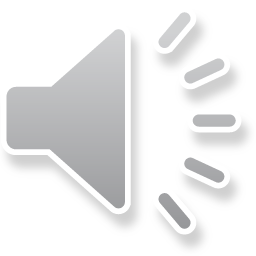 *    Loan servicers offer what is called combined or single billing                                                      **   Work with loan servicer, they can show you how to do this (often a dropdown menu)
Federal interest rates*
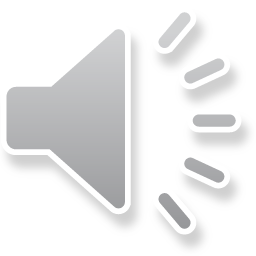 *  Maximum rates 9.5% and 10.5% on Direct Unsub and Direct PLUS respectively
Working with servicers
Document all calls, always noting who you speak with, date and time of your call, and information provided
Have loan portfolio online when you call 
Should something not sound right, respectfully ask to speak with supervisor for clarification
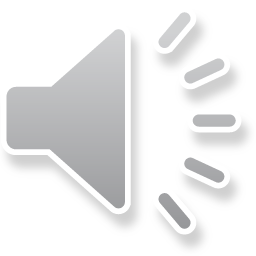 Working with servicers
Set up electronic file for all correspondence
Set up loan servicer as safe sender 
Check your TRASH and JUNK folders regularly
Pay special attention to links in emails
Semantics are important*
Loan servicers often link to StudentAid.gov
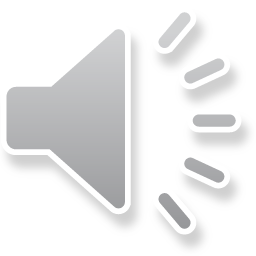 *   For example, know which repayment plan you are in or want, and be sure to call it by that name
END OF MODULE 6
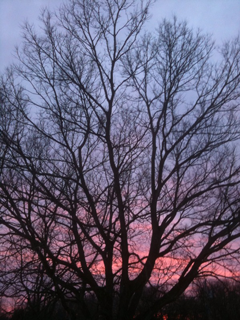 PGPresents, LLC
Independent Student Loan Consulting
www.PGPresents.com
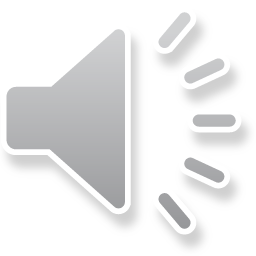 2024 PGPresents, LLC - All Rights Reserved